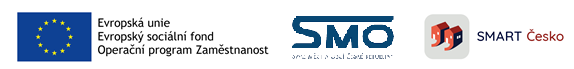 Realizace SMART Česko v praxi obcí a měst
Pracovní jednání s městy, obcemi a DSOPraha, 17. a 18. únor 2022
PROJEKTOVÉ INFORMACE
Název projektu: Realizace SMART Česko v praxi obcí a měst

Realizátor: Svaz měst a obcí České republiky
Partner: Ministerstvo pro místní rozvoj
Doba realizace: do června 2023
Projekt v rámci Operační program Zaměstnanost včetně spoluúčasti realizátora
Navazuje na předešlý projekt Strategický rámec Svazu měst a obcí v oblasti Smart City
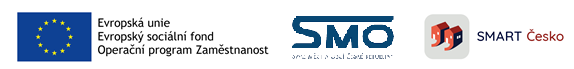 PROJEKTOVÉ INFORMACE – KLÍČOVÉ AKTIVITY
4 KLÍČOVÉ AKTIVITY (KA)
KA 1: Rozvoj SMART Česko pro potřeby uplatnění v území ČR
KA 2: Ověření konceptu SMART Česko v praxi a vytvoření SMART Česko HUB
KA 3: Zvyšování povědomí o konceptu SMART Česko, přenos dobré praxe a předávání znalostí
KA 4: Řízení projektu, publicita a komunikace
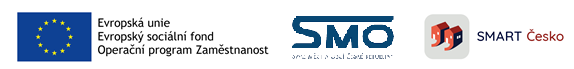 PRACOVNÍ POZICE
Pracovní pozice v projektu:
Odborný poradce v oblasti implementace Strategického rámce SC
Odborný specialista pro na financování SMART řešení
Odborný specialista na SMART řešení v oblasti vzdělávání, znalosti a dovednosti a zdravotnictví a sociálních služeb
Odborný specialista na SMART řešení v oblasti zaměstnanosti a socioekonomické oblasti
Odborný specialista na SMART řešení v oblasti energetiky
Odborný specialista na SMART řešení v oblasti ŽP a udržitelného rozvoje
Odborný specialista na SMART řešení v oblasti nadnárodní spolupráce
Odborný poradce pro vytvoření a vedení HUBu
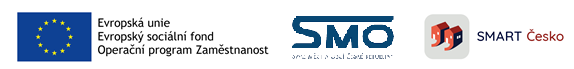 PRACOVNÍ POZICE
23 pracovních pozic z přímých nákladů (pokračování):
Odborný specialista na SMART řešení v oblasti dopravy a mobility
Odborný specialista na SMART řešení v koheze v rámci ČR
Odborný specialista na SMART řešení v oblasti digitalizace a IT/ICT, vč. Bezpečnosti
7x Odborný expert pro SMART řešení v území
Expert pro systematickou komunikaci
Expert pro komunikaci s cílovou skupinou
Evaluátor
Odborný pracovník/asistent
Odborný garant
Nepřímé pracovní pozice:
Projektový a finanční management
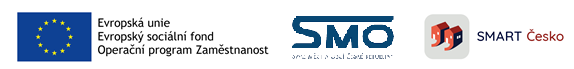 ZÁVAZNÉ VÝSTUPY PROJEKTU
INDIKÁTORY PROJEKTU VŮČI ŘÍDÍCÍMU ORGÁNU:
46 napsaných a zveřejněných analytických a strategických dokumentů (vč. evaluačních)
z tohoto počtu 28 SMART strategií pro jednotlivá města a obce

60 podpořených osob (v rámci povinného vzdělávání, povinnost absolvovaných 40 hodin)
38 institucí podpořených za účelem zavedení opatření (např. města, obce, DSO)
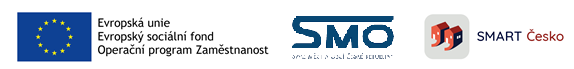 ZÁVAZNÉ VÝSTUPY PROJEKTU – DOKUMENTY
SMART dokumenty pro města, obce a DSO
výběr tematických oblastí
Energetika 	
Digitalizace, ICT a (kyber)bezpečnost 	
Vzdělávání (školství) a zaměstnanost (trh práce) 	
Doprava a mobilita 	
Sociální služby a zdravotnictví 	
Životní prostředí – SMART/chytrá krajina, vodní hospodářství, městská zeleň
Odpadové hospodářství/oběhové hospodářství 	
Financování SMART – povinné téma 		
Dobré vládnutí („good government“) – povinné téma
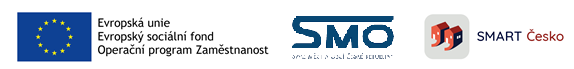 ZÁVAZNÉ VÝSTUPY PROJEKTU – DOKUMENTY
SMART dokumenty pro města, obce a DSO – rozsah dle velikostních kategorií

Obce (resp. municipality do 3 000 obyvatel) a DSO: 
úvod a analytická část (5–7 stran) 
povinná témata (2–3 strany/každé téma) 
2–3 výběrových/věcných témat (4–5 stran včetně praktických příkladů/každé téma)
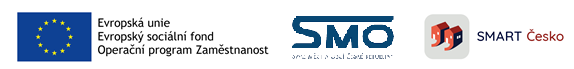 ZÁVAZNÉ VÝSTUPY PROJEKTU – DOKUMENTY
SMART dokumenty pro města, obce a DSO – rozsah dle velikostních kategorií

Města (resp. municipality nad 3 000 obyvatel do hranice statutárních měst): 
úvod a analytická část (7–10 stran) 
povinná témata (3–5 strany/každé téma) 
3–5 výběrových/věcných témat (5–10 stran včetně praktických příkladů/každé téma)
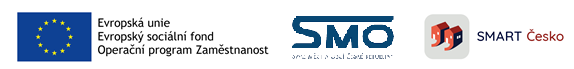 ZÁVAZNÉ VÝSTUPY PROJEKTU – DOKUMENTY
SMART dokumenty pro města, obce a DSO – rozsah dle velikostních kategorií

Statutární města: 
úvod a analytická část (10 stran) 
povinná témata (3–5 strany/každé téma) 
5–7 výběrových/věcných témat (5–10 stran včetně praktických příkladů/každé téma)
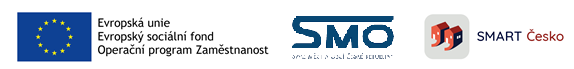 TVORBA SMART DOKUMENTŮ
Pravidelné schůzky expertů na danou problematiku (tematickou oblast) se zaměstnanci daných municipalit
Nastavení pravidelných jednání v závěru týdne (1–2x měsíčně)
Individuální schůzky
Využití vytvářených metodických dokumentů v projektu pro tvorbu SMART dokumentů municipalit
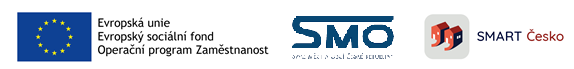 TVORBA SMART DOKUMENTŮ
Na počátku vytvoření analytické části
vycházející ze strategických dokumentů města/obce
potřeby a (rozvojové) záměry města/obce

Poté tvorba strategických částí dle tematických oblastí
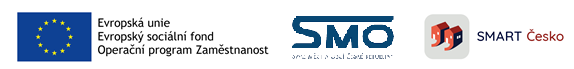 VZDĚLÁVÁNÍ
V rámci projektu povinnost „proškolit“ 60 osob 40 hodinami vzdělávání
min. 20 hodin on-line (příp. prezenčním) vzděláváním
zbylá část e-learningovým vzděláváním

Předpoklad dvou běhů on-line kurzů (jaro a podzim 2022)
dle jednotlivých tematických oblastí
E-learningový kurz
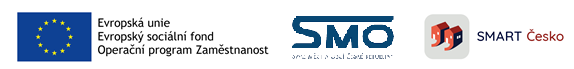 VZDĚLÁVÁNÍ
Vzdělávání zaměřeno na:
vedoucí úředníky a úředníky
představitele měst a obcí (starosty, místostarosty a zastupitele)
Požadavek u každé municipality/DSO:
o „vyslání“ jedné osoby, která se zúčastní vzdělávání v objemu min. 40 hodin
u větších municipalit „vyslání“ dvou či tří osob
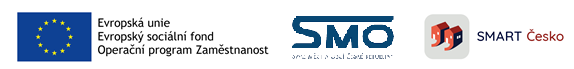 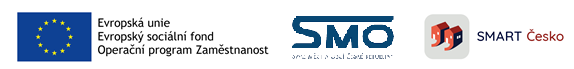 SVAZ MĚST A OBCÍ ČESKÉ REPUBLIKY
5. května 1640/65
140 00 Praha 4

Tel.: +420 234 709 711/717
E-mail: smocr@smocr.cz 
ID datové schránky: 5fkgwn3